المادة السابعن عشرة
يصرف للمبتمث تنكرة سفر نهابآ وإيابآ لمرة واحدة لحضور المؤتمرات، والندوات العلمية، أو الدورات القصيرة وذلك خلال المرحلة الدراسية الواحدة وفق الضوابط الآتية : ١ ٠ أن يكون للمؤتمر، أو الدورة علاقة مباشرة بتخصمه أو موضع بحثه.
٢ ٠ موافقة لجنة الابتعاث والتدريب في الجامعة بناء على توصية المشرف عر دراسة الطالب وتأيد الملحق الثقافي بالنسبة للابتعاث للحارج.
اهتتلعداخلي:
المادة الث منن عشرة
يكون الابغاث للداخل في الحالات الآبة:
١ ٠ من مؤسسة تعليمية إلى مؤسة تعليمية أخرى في مكانين
مختلفين.
٢ ٠ من مؤسسة تعليمية إلى موسسة تعليمية أخرى في المدينة شبا. ٣ - من فرع إر فرع داحل المؤسة اتعليمية الواحدة ولكن ني مقرين مختلفين.
المادة التاسعذ عشرة
يكلف المعيد أو المحاصر المبتمث للدراسات العليا في الداخل بأعمال إدارية أو تدريية مناسبة لتخععه الدرامي على ألآ يؤثر ذلك على تحصيله العلمي وفقأ لما يقرره مجلس القم المبتمث إيه.
المادة العشرهن
يجوز للمبتمث القيام برحلة علمية أثتاء إعداد الرسالة ولمرة واحدة خلال المرحلة الدراسية الواحدة خارج مقرالدراسة سواء كان الفر داخل المملكة أوخارجها وفقأ للضوابط الآتية : ١ — أن يوصي المشرف على دراسة الطالب بحاجة ابحث إلى الرحلة اسبة.
٢ - موافقة مجلسي القم والكلية، أو المعهد وما ني حكمهما، ولجة الابتعاث والتدريب في الجامعة المبتمث منها.
٣ - ألأ تزيد مدة الرحلة الطمية عن ثلاثة أثهر حدأ أنص.
المادة الحاديذ والعشرون
يتقاضى المبتمث للداخل راتبه كاملأ وبدل الانتقال المتحق له ثهر.ا٠
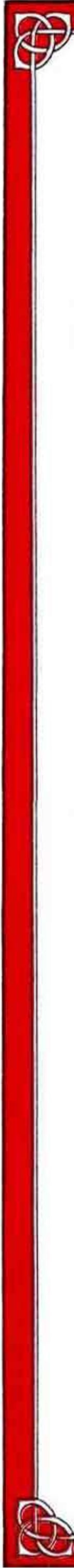 المادة الثانية هالعشرون
يصرف للمبتمث إلى مؤسة تعليمية في مدينة أخرى بدل ترحيل يمادل راتب شهر إذا كانت المسافة بين المدينتين تماثل السافة المقررة لصرف الانتداب.
المادة الثالثذ هالعشرون
يصرف للمبتمث، ولزوجه، وأولاده القصر وبناته غير المتزوجات، ولوالدته اقي يعولها ثرعأ تذاكر سنر بالطائرة على النحو الآتي: ١ - تذاكر سنر على الدرجة السياحية وحيدة الاتجاه من مقر عمله إلى مقر دراسته.
٢ - تذاكر سفر على الدرجة الياحية ني نهاية كل عام دراس نهابا وإيابا من مقر دراسته إلى مقر عمله.
٣ — إذا تعنر السفر بالنقل الجوي بين مقو عمله إلى مقر دراسته فيعوحض تعويضا يادل قيمة ابار بوائل النقل العامة -
المادة الرابعن و٠لعشرون
يصرف للمبتمث سنوا بدل كتب ومراح يعادل راتب ثهر واحد على أن يقتصر صرفه على المدة ١لأاسية للابتعاث دون التمديد.
ق
المادة الخامسة والعشرون
يحرف للمبتمث ولمرة واحدة بدل .باعة وتجليد الرمالة لدرجة الماجتير مبحقدر.(.*٣٠)ثلاتذآلافدال، ولدرجة الدكتورا، مبح قدره (...٤) أربعة آلاف ريال ٠
المادة السادسن والعشرون
يعامل المعيد أوالمحاضر الذي يلتحق بأحد برامج الدراسات العليا داخل المؤسسة التعليمية الواحدة في المقر نف، معاملة المبتمث داخليا.
إيفاداسغمىس٠ وانما، ابعتة:
المادة السابعنوالعشرون
توقف مخصصات المبتمث بحصوله على الدرجة العلمية آو إذا غير مقر دراسته أو تخممه أو جامعته دون موافقة مجلس الجامعة.
طه